ОРГАНІЗАЦІЙНЕ ЗАСІДАННЯ СТУДЕНТСЬКОГО НАУКОВОГО ТОВАРИСТВА КАФЕДРИ ФІЗІОЛОГІЇ І ПАТОФІЗІОЛОГІЇ З КУРСОМ МЕДИЧНОЇ БІОЛОГІЇ
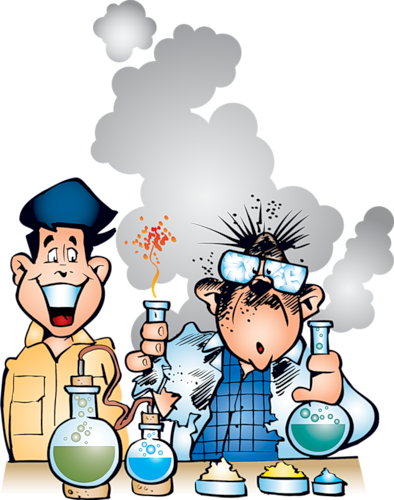 18 вересня 2023року
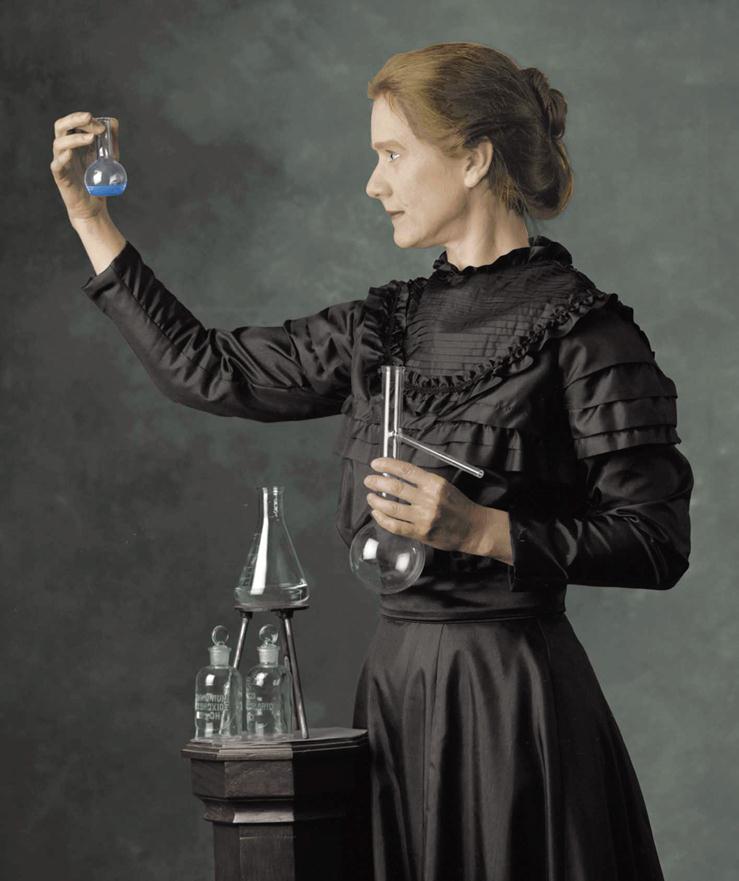 Я не вірю в те, що в нашому світі може зникнути пристрасть до ризику і пригод ... Дух пригод, який виявляється в допитливості. Мені здається, що це первинний інстинкт людства... 
Допитливість і дух пригод, звичайно, не зникають»
Марія Склодовска-Кюрі
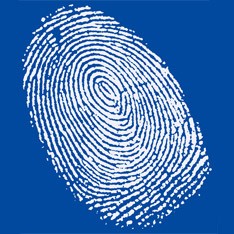 НАПРЯМИ НАУКОВИХ 
ДОСЛІДЖЕНЬ КАФЕДРИ
РОЛЬ ГЕНЕТИЧНИХ ЧИННИКІВ У РОЗВИТКУ ФІЗИЧНИХ ЯКОСТЕЙ СПОРТСМЕНІВ
Відповідальна:
доцент   
Бєсєдіна А.А.
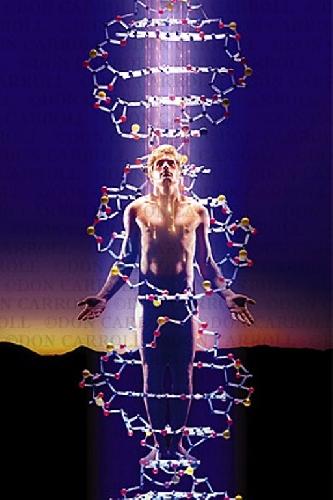 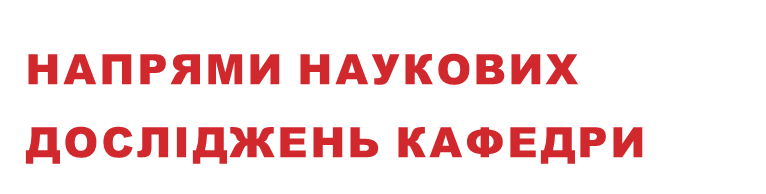 Роль алельного поліморфізму 
генів у розвитку патологічних
процесів і хвороб
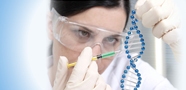 Відповідальна:
проф. Гарбузова В.Ю.
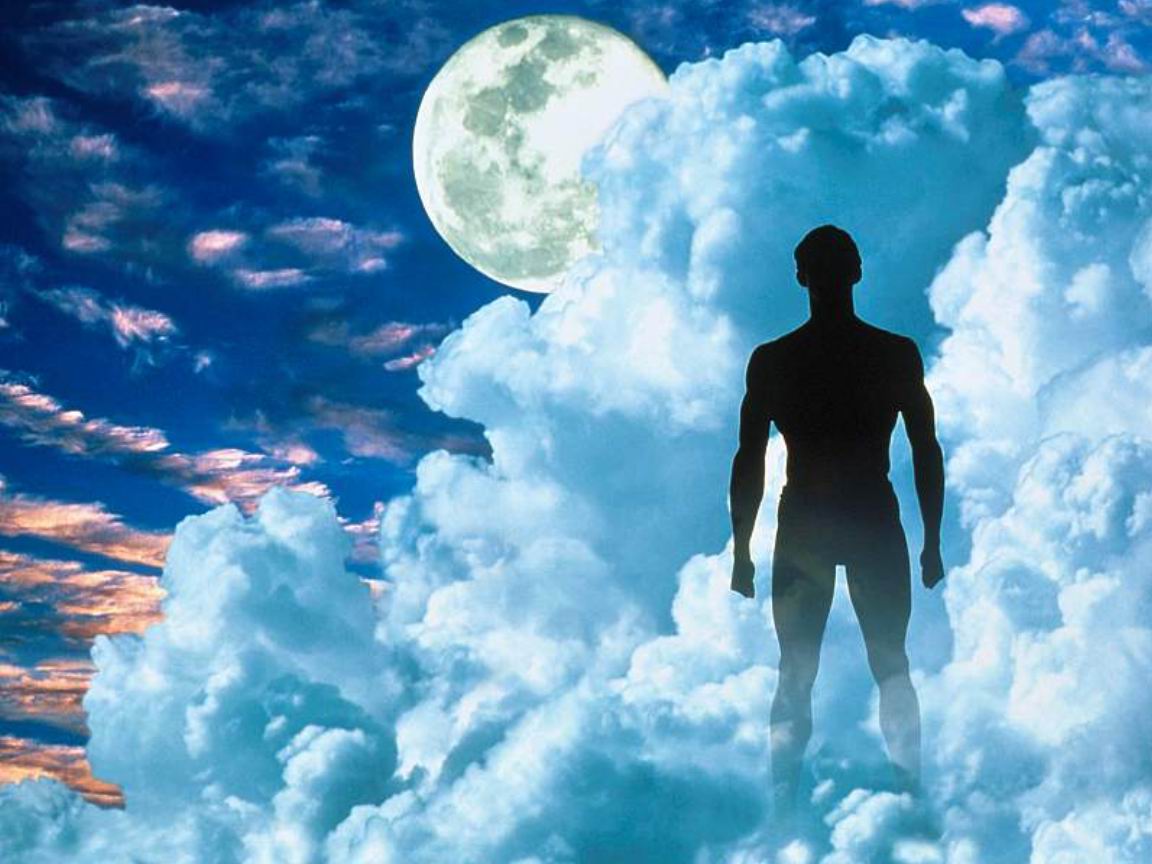 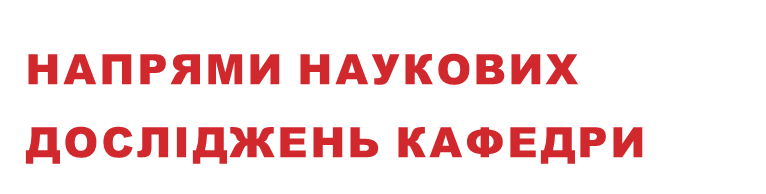 ПСИХОФІЗІОЛОГІЧНІ ДОСЛІДЖЕННЯ ВНД ЛЮДИНИ
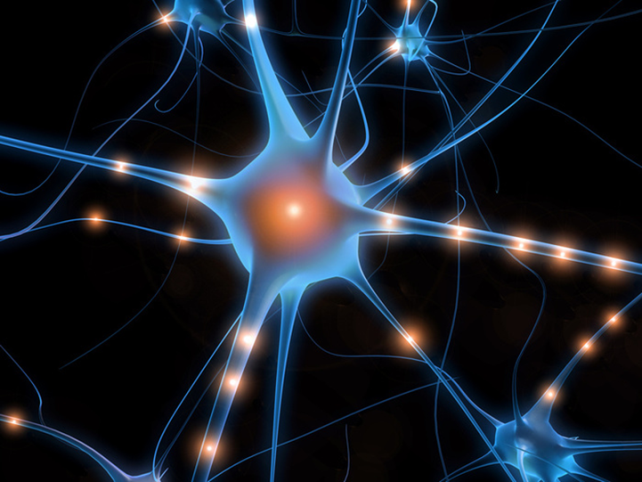 Відповідальна:
проф. 
Гарбузова В.Ю.
ФОРМИ УЧАСТІ У РОБОТІ ГУРТКА
Прослуховування доповідей інших студентів.
Підготовка доповідей.
Проведення досліджень.
Участь у Всеукраїнському конкурсі студ. робіт.
Участь у конференціях.
Написання тез і статей.
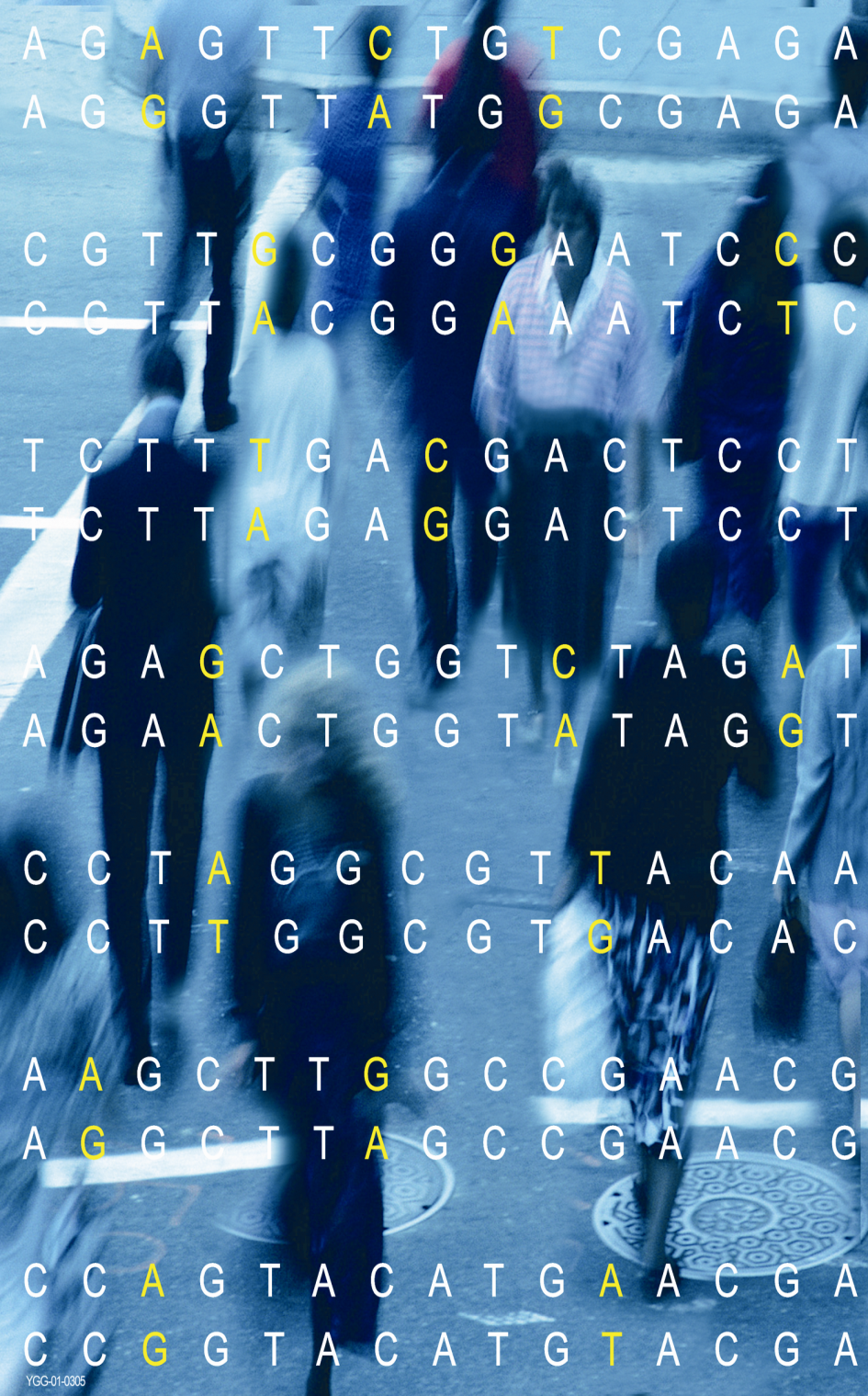 Секція молекулярної біології і генетики
Роль алельного поліморфізму генів у розвитку мультифакторіальниххвороб
ТЕМА НАУКОВИХ ДОСЛІДЖЕНЬ
Поліморфізм поодиноких
нуклеотидів
(SNP –single
nucleotide
рolymorphism)
Мультифакторіальними називають хвороби, розвиток яких визначається поєднаним впливом генетичних факторів та факторів зовнішнього середовища.
МУЛЬТИ-ФАКТОРНІ ХВОРОБИ
ПЛР з наступним аналізом довжини рестрикційних фрагментів 
 (PCR – RFLP)
Методи дослідження SNP
ПЛР у реальнному часі
 (Real-time PCR)
Полімеразна ланцюгова  реакція — тендітний  метод, що імітує природню реплікацію ДНК і дозволяє виділити та багатократно копіювати  будь-який фрагмент ДНК
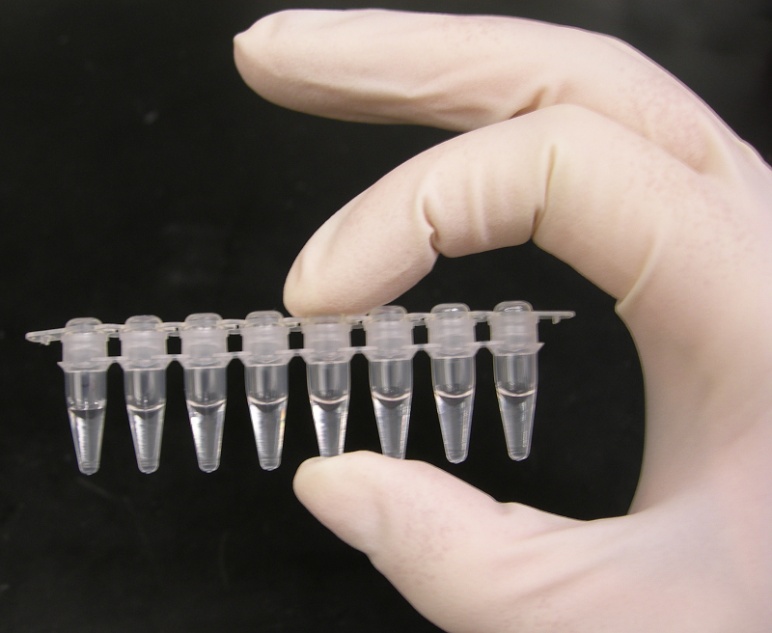 МАТЕРІАЛ ДЛЯ ДОСЛІДЖЕНЬ
Виділення ДНК
Ампліфікація
Рестрикція
Детекція ампліфікатів (електрофорез)
ЕТАПИ МЕТОДУ
ВИДІЛЕННЯ ДНК
Компоненти ПЦР суміші
Суміш нуклеотидів
ПРОВЕДЕННЯ ПЛР
ДНК-полімераза
ДНК матриця
Праймери
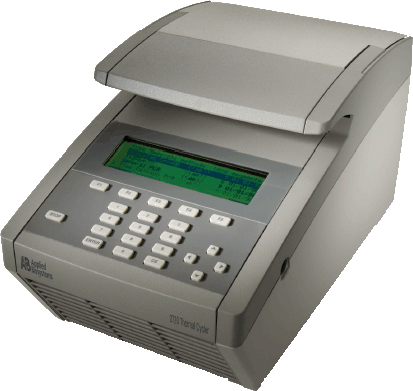 GeneAmp PCR System 2700 ("Applied Biosystems", США)
РЕСТРИКЦІЯ
ЕЛЕКТРОФОРЕЗ
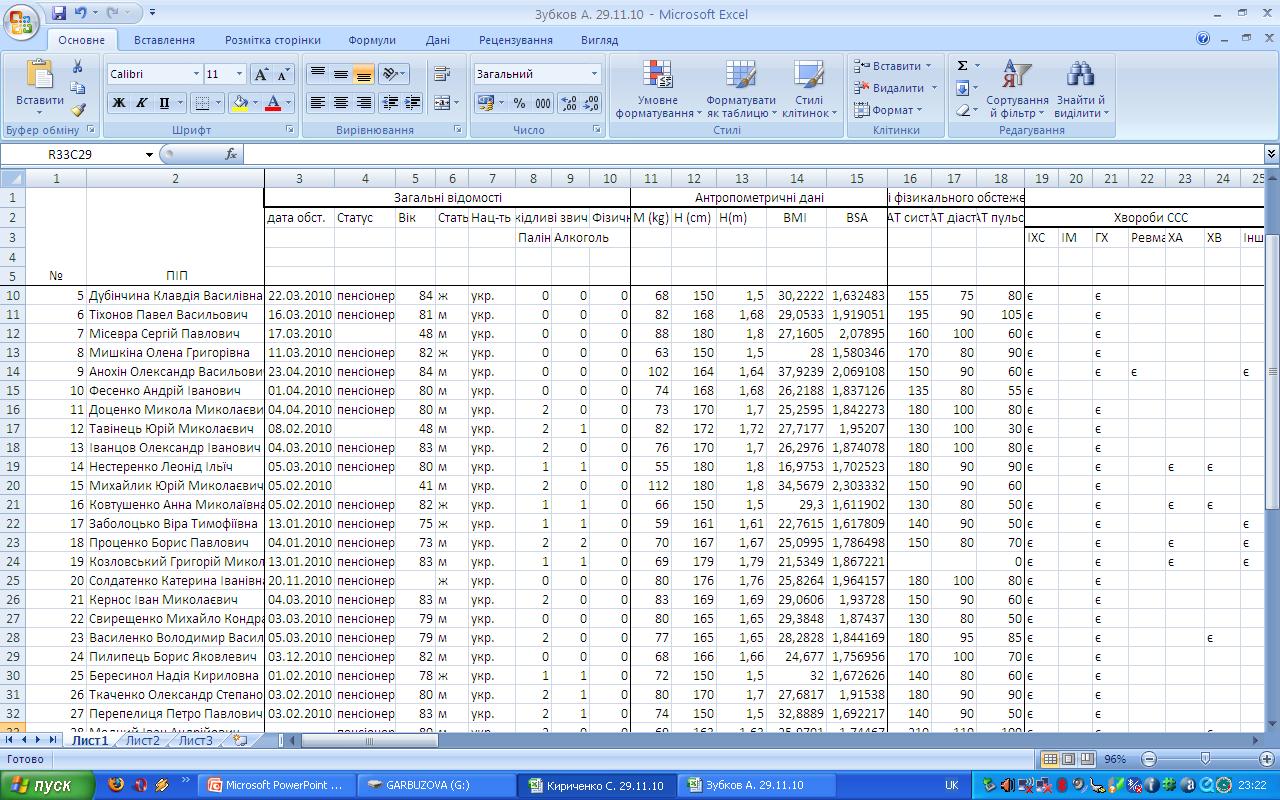 СТВОРЕННЯ БАЗИ ДАННИХ
СТАТИСТИЧНА ОБРОБКА РЕЗУЛЬТАТІВ
ЗАПРОШУЄМО ДО     СПІВПРАЦІ :-)
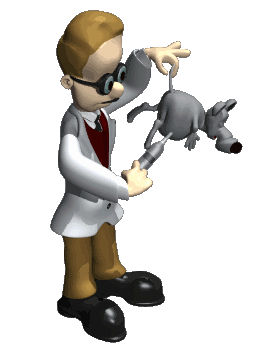